Ο θεσμός των Ρυθμιστικών Αρχών Ενέργειας στην Ελληνική και Ευρωπαϊκή έννομη τάξη
Γιώργος Λάγαρης, Δικηγόρος
E-mail: lagaris73@gmail.com

ΠΜΣ «Διεθνές και Ευρωπαϊκό Δίκαιο της Ενέργειας», Νομική Σχολή ΔΠΘ
29 Ιανουαρίου 2025
Η δημιουργία
Προϋπόθεση η ύπαρξη μίας απελευθερωμένης αγοράς
Συνθήκη της Ρώμης 1957 – Ενιαία Ευρωπαϊκή Πράξη 1987 – Πράσινη Βίβλος 1995
Οδηγίες 96/92 & 98/30
Στόχος	 Μια ανταγωνιστική, ολοκληρωμένη αγορά
 με περισσότερες επιλογές στους καταναλωτές
 με ελεύθερη διασυνοριακή κυκλοφορία ενέργειας
Εκμετάλλευση νέων πηγών ενέργειας – ασφάλεια εφοδιασμού
Ανάγκη για ρύθμιση ανεξάρτητη από επιχειρηματικά και πολιτικά συμφέροντα
Ανάγκη διαχωρισμού του κράτους ως ρυθμιστή και ως ρυθμιζόμενου
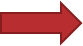 2
Η εδραίωση
Σύνοδος Λισαβόνας, Μάρτιος 2000: Στόχος η ολοκλήρωση της εσωτερικής αγοράς. Αποτέλεσμα:
Οι Οδηγίες 2003/54 & 2003/55:
Για πρώτη φορά απευθείας προσδιορισμός αρμοδιοτήτων στους ρυθμιστές:
		Για σύναψη συμβάσεων προμήθειας
		Για ελεύθερη πρόσβαση στο δίκτυο
		Για έγκριση τιμολογίων ή της μεθοδολογίας υπολογισμού τους
με αμεροληψία, για την εύρυθμη λειτουργία της αγοράς
Ανάγκη δημιουργίας Ευρωπαϊκού Ρυθμιστικού Ομίλου (ACER)
1
2
3
3
Η Τρίτη Ευρωπαϊκή Ενεργειακή Δέσμη(Third Energy Package)
Οδηγίες 2009/72 & 2009/73
Κανονισμοί 713, 714 & 715/2009
Interpretative note (EC, 2010)
Νέο νομικό πλαίσιο λειτουργίας των ρυθμιστικών αρχών με πλήρη λειτουργική, οικονομική και διοικητική ανεξαρτησία με:
Επιβολή δεσμευτικών αποφάσεων
Επιβολή κυρώσεων
Διεξαγωγή ερευνών – Συλλογή στοιχείων
Διευθέτηση αντιδικιών
Δημιουργία του ACER
4
European Green Deal – Clean Energy for All Europeans
Οδηγία 2019/944 σχετικά με τους κοινούς κανόνες για την εσωτερική αγορά ηλεκτρικής ενέργειας, Κανονισμός 2019/943 σχετικά με την εσωτερική αγορά ηλεκτρικής ενέργειας
 Έναρξη ισχύος 1.1.2021 – Ενσωμάτωση στην Ελλάδα με Ν. 4986/2022 (ΦΕΚ Α΄204/28.10.2022)
κεφ. 7 «Ρυθμιστικές Αρχές» άρθρα, 56 - 64
Προϋπόθεση της ορθής λειτουργίας της εσωτερικής αγοράς η πλήρης ανεξαρτησία των Ρυθμιστικών Αρχών από οποιοδήποτε δημόσιο ή ιδιωτικό συμφέρον με δυνατότητα λήψης δεσμευτικών αποφάσεων για κάθε συναφές θέμα και επιβολής κυρώσεων
Τα κράτη μέλη χαράσσουν και ορίζουν την εθνική τους ενεργειακή πολιτική και ορίζουν το πλαίσιο πολιτικής εντός του οποίου πρέπει να λειτουργούν οι ρυθμιστικές αρχές χωρίς να θίγεται η ανεξαρτησία και η αυτονομία των Ρυθμιστικών Αρχών 
Ενίσχυση περιφερειακής συνεργασίας μέσω ACER
5
Οδηγία (ΕΕ) 2019/944Ρυθμιστικές Αρχές Ενέργειας
Παρακολούθηση και εποπτεία λειτουργίας των χρηματιστηρίων ηλεκτρικής ενέργειας
 Ενίσχυση περιφερειακής συνεργασίας με άλλες ρυθμιστικές αρχές
Καθήκοντα και αρμοδιότητες ως προς τα περιφερειακά συντονιστικά κέντρα εγκατεστημένα στην Ελλάδα για μη συμμόρφωση στις υποχρεώσεις του {Περιφερειακό Κέντρο Ελέγχου Ηλεκτρικής Ενέργειας ΝΑ Ευρώπης (SEleNe CC) που εδρεύει στην Θεσσαλονίκη} – Επιβολή κυρώσεων
Επιβολή κυρώσεων για παραβίαση υποχρεώσεων που αφορούν διασυνοριακά ζητήματα και αποφάσεις ACER
Υποχρέωση τήρησης της αρχής της διαφάνειας από τις διοικήσεις των Ρυθμιστικών Αρχών
6
Νέο Ευρωπαϊκό ΠλαίσιοΟδηγίες (ΕΕ) 2024/1711 για ηλεκτρισμόκαι 2024/1788 για φυσικό αέριο, υδρογόνο, αναν. αέρια
Ενίσχυση του ρόλου των Ρυθμιστικών Αρχών αναγνωρίζοντας περισσότερες αρμοδιότητες και ευθύνες, ιδιαίτερα όσον αφορά στην παρακολούθηση της εφαρμογής των νέων ρυθμίσεων.
Προβλέψεις για εναρμονισμένους κανόνες σε επίπεδο ΕΕ με κατοχύρωση ενός ορισμένου ελάχιστου επιπέδου ανεξαρτησίας. Εναπόκειται ο τρόπος υλοποίησης στους εθνικούς νομοθέτες.
Η Ευρωπαϊκή Επιτροπή υποχρεούται να υποβάλλει έκθεση στο Ευρωπαϊκό Κοινοβούλιο και το Συμβούλιο σχετικά με τη συμμόρφωση με τις διατάξεις περί ανεξαρτησίας κάθε τέσσερα χρόνια σύμφωνα με το άρθρο 57 παράγραφος 7 της οδηγίας (ΕΕ) 2024/1711 και το άρθρο 76 παράγραφος 6 της οδηγίας (ΕΕ) 2024/1788.
7
Η Ελληνική πραγματικότητα (1)
Νόμος 2773/1999 – Ίδρυση της ΡΑΕ
 Γνωμοδοτικός – Συμβουλευτικός ρόλος
 Έλεγχος νομιμότητας των πράξεων από Υπουργό Ανάπτυξης
Νόμος 4001/2011 (ΦΕΚ Α΄179/22.8.2011), Μέρος Α΄, αρ. 3 – 45, όπως τροποποιημένος ισχύει (Ν. 4093/2012, 4203/2013, 4336/2015, 4412/2016, 4414/2016, 4495/2017, 4512/2018, 4602/2019, 4618/2019, 4643/2019, 4685/2020, 4736/2020, 4819/2021, 4986/2022)
Επαναπροσδιορισμός και αναβάθμιση του ρόλου της ΡΑΕ – Νομική Προσωπικότητα – Διοικητική και Οικονομική αυτοτέλεια
 Κοινοβουλευτικός και δικαστικός έλεγχος των πράξεων – Κατασταλτικός έλεγχος δαπανών από Ε.Σ. - Έκθεση πεπραγμένων
8
Η Ελληνική πραγματικότητα (2)
Νόμος 5037/2023 (ΦΕΚ Α΄78/28.03.2023) – «Μετονομασία της Ρυθμιστικής Αρχής Ενέργειας σε Ρυθμιστική Αρχή Αποβλήτων, Ενέργειας και Υδάτων και διεύρυνση του αντικειμένου της με αρμοδιότητες επί των υπηρεσιών ύδατος και της διαχείρισης αστικών αποβλήτων, ενίσχυση της υδατικής πολιτικής»
Προστέθηκε ο έλεγχος, η ρύθμιση και η εποπτεία θεμάτων σχετικών με την παροχή υπηρεσιών Υδάτων και διαχείρισης αστικών αποβλήτων, με την επιφύλαξη των αρμοδιοτήτων του Υπουργού Περιβάλλοντος και Ενέργειας
Η ΡΑΑΕΥ αποτελεί την εθνική ρυθμιστική αρχή σε θέματα ηλεκτρικής ενέργειας, φυσικού αερίου, υπηρεσιών ύδατος και διαχείρισης αστικών αποβλήτων
Έναρξη πλήρους λειτουργίας νέων κλάδων: Σεπτέμβριος 2024
9
Αρμοδιότητες ΡΑAΕY (1)
Εποπτεία από κοινού με Υπουργό της άσκησης Ενεργειακών Δραστηριοτήτων
Προστασία καταναλωτών (myRAE, έτος 2024, 6.600 παράπονα, 3.517 τηλεφωνικές κλήσεις) – Συνεργασία με Επιτροπή Ανταγωνισμού
Παρακολούθηση της ασφάλειας του ενεργειακού εφοδιασμού της χώρας (δυναμικό παραγωγής – αποθήκευση)
Εποπτεία επί των Ανεξαρτήτων Διαχειριστών Μεταφοράς και Διανομής ηλεκτρισμού και φυσικού αερίου (έξυπνα δίκτυα – ενεργειακή απόδοση)
Έγκριση τιμολογίων µη ανταγωνιστικών δραστηριοτήτων – Ρυθμιζόμενες Χρεώσεις
Χορήγηση εξαίρεσης από υποχρεώσεις παροχής πρόσβασης τρίτων
Παρακολούθηση πρόσβασης στις ενεργειακές διασυνδέσεις – Διαχείριση συμφόρησης – Κατανομή δυναμικότητας
Λήψη ρυθμιστικών μέτρων για την εύρυθμη λειτουργία των ενεργειακών αγορών
10
Αρμοδιότητες ΡΑAΕY (2)
Χορήγηση αδειών για την άσκηση ενεργειακών δραστηριοτήτων στον ηλεκτρισμό, στο φυσικό αέριο, στις ΑΠΕ και στην αποθήκευση ενέργειας (Τροποποιήσεις – Ανακλήσεις)
Έγκριση προγραμμάτων ανάπτυξης δικτύων στον ηλεκτρισμό και το φυσικό αέριο
Έγκριση Κωδίκων και Κανονισμών
Συλλογή στοιχείων και πληροφοριών από επιχειρήσεις που ασκούν Ενεργειακές Δραστηριότητες (αρ. 27 ν. 4001/2011)
Διεξαγωγή ερευνών για διαπίστωση παραβάσεων της ενεργειακής νομοθεσίας και κανόνων ανταγωνισμού (αρ. 28 ν. 4001/2011)
Δημόσια διαβούλευση πριν τη λήψη αποφάσεων και ρυθμιστικών μέτρων (αρ. 29 ν. 4001/2011) εκτός αν έχει προηγηθεί από ευρωπαϊκούς φορείς
Κανονιστικές και νομοπαρασκευαστικές αρμοδιότητες (αρ. 30 ν. 4001/2011): Γνώμες, Αναφορές, Κανονισμοί – Κώδικες – Εγχειρίδια, Ανακοινώσεις, Εισηγήσεις
11
Αρμοδιότητες ΡΑAΕY (3)
Καταγγελίες κατά Διαχειριστών και Ενεργειακών Επιχειρήσεων, (αρ. 34)
Προσωρινά μέτρα (αρ. 35)
Επιβολή κυρώσεων (αρ. 36): Σύσταση, Πρόστιμο, Ανάκληση αδειών (δημοσίευση στον Τύπο και Ιστοσελίδα)
Μόνιμη Διαιτησία στη ΡΑΕ (αρ. 37 ν. 4001/2011 & υπ. αριθμ. 261/2012 Απόφαση ΡΑΕ – Κανονισμός Διαιτησίας)
Έλεγχος αποφάσεων: Αίτηση αναθεώρησης (αρ. 32 παρ.2), Δικαστικός έλεγχος (αρ. 33)
Διεξαγωγή ανταγωνιστικών διαδικασιών έργων ΑΠΕ (Ν. 4414/2016) – Υπολογισμός υπερκερδών παραγωγών και προμηθευτών
12
Αρμοδιότητες ΡΑAΕY (Κλάδοι Αποβλήτων & Υδάτων)
Γνωμοδοτικές/Εισηγητικές, Εποπτικές, Αποφασιστικές και Ελεγκτικές/Κυρωτικές στις υπηρεσίες ύδατος (Πάροχοι υπηρεσιών Ύδατος) και διαχείρισης αστικών αποβλήτων (ΦΟΔΣΑ), υποβάλλοντας ετήσια αναφορά στον Υπουργό Περιβάλλοντος και Ενέργειας.
1η Έκθεση Αξιολόγησης Διαχειριστικής Επάρκειας ΦΟΔΣΑ: Πιστοποιήθηκαν 7 από τους 14, επισημάνθηκαν σημεία που απαιτούν βελτίωση, δόθηκαν κατευθύνσεις για βέλτιστη ανάπτυξη, παρουσιάστηκαν πετυχημένες πρακτικές που έχουν ήδη εφαρμοστεί. Συμπληρωματικά στοιχεία εντός τριμήνου για ΦΟΔΣΑ που δεν πιστοποιήθηκαν.
13
ΟΛΟΜΕΛΕΙΑ ΡΑΑΕΥ (1)
13 Μέλη: Πρόεδρος, Τρεις Αντιπρόεδροι, 9 Μέλη – Εξειδικευμένη εμπειρία, εχέγγυα αμεροληψίας και ανεξαρτησίας
Πλην του Προέδρου της Αρχής και των τριών (3) Αντιπροέδρων της, τα υπόλοιπα μέλη κατανέμονται ισομερώς με απόφαση της Ολομέλειας, βάσει της εξειδίκευσής τους, στους τρεις (3) επιμέρους θεματικούς κλάδους της Αρχής, επικεφαλής των οποίων τίθεται αντιστοίχως ένας (1) Αντιπρόεδρος.
Πρόταση Υπουργών Περιβάλλοντος και Ενέργειας, Εσωτερικών και Αγροτικής Ανάπτυξης και Τροφίμων μετά από προκήρυξη (6 μήνες πριν τη λήξη της θητείας κάθε μέλους), δημοσίευση σε εφημερίδες και ανάρτηση ιστοσελίδα ΥΠΕΝ.
Γνωμοδότηση από Επιτροπή Θεσμών και Διαφάνειας – Διορισμός με Πράξη του Υπουργικού Συμβουλίου.
14
ΟΛΟΜΕΛΕΙΑ ΡΑΑΕΥ (2)
Πενταετής θητεία – Ανανέωση άπαξ – Μη ανάκληση - Αναπλήρωση
Ανώτατοι κρατικοί λειτουργοί πλήρους και αποκλειστικής απασχόλησης – Εξαίρεση η διδασκαλία
Υποχρεωτική συμμετοχή των Μελών στις συνεδριάσεις
 Η Ρυθμιστική Αρχή Αποβλήτων, Ενέργειας και Υδάτων (Ρ.Α.Α.Ε.Υ.) συνεδριάζει και αποφασίζει, είτε σε Ολομέλεια, είτε σε συνθέσεις των τριών (3) επί μέρους θεματικών κλάδων αυτής, ήτοι των Αποβλήτων, της Ενέργειας και των Υδάτων.
Η Ολομέλεια της Ρ.Α.Α.Ε.Υ. συνέρχεται σε συνεδρίαση κατόπιν πρόσκλησης του Προέδρου της, οι δε συνθέσεις των τριών (3) επί μέρους θεματικών κλάδων της Αρχής, κατόπιν πρόσκλησης του οικείου Αντιπροέδρου
15
ΟΛΟΜΕΛΕΙΑ ΡΑΑΕΥ (3)
Η Ολομέλεια της Ρ.Α.Α.Ε.Υ. είναι αρμόδια: 

	α) όταν ένα ζήτημα είναι σύνθετο και δεν εμπίπτει σαφώς και αποκλειστικώς 	στις αρμοδιότητες μεμονωμένου θεματικού της κλάδου, 
	β) για υπόθεση που παραπέμπεται σε αυτήν με απόφαση κλάδου της Αρχής, 
	γ) για εν γένει διοικητικά και οργανωτικά θέματα (Οργανισμός, ΚΛ κλπ.)
	δ) για επιβολή κυρώσεων
Σύσταση τετραμελούς Εκτελεστικής Επιτροπής, που αποτελείται από τον Πρόεδρο της Αρχής και τους τρεις (3) Αντιπροέδρους, με αρμοδιότητα ιδίως: 

	α) την αντιμετώπιση τρεχουσών διοικητικών εκκρεμοτήτων και αναγκών, που 	της ανατίθενται από την Ολομέλεια ή τον Πρόεδρο, καθώς και 
	β) την κατανομή των υποθέσεων μεταξύ της Ολομέλειας και των τριών (3) 	θεματικών κλάδων
16
ΟΛΟΜΕΛΕΙΑ ΡΑΑΕΥ (4)
Αναστολή δημοσίου λειτουργήματος (και δικηγορικού) και επαγγελματικής δραστηριότητας – Εξαίρεση: διδακτικά καθήκοντα ή μερική απασχόληση σε ΑΕΙ, ερευνητικούς φορείς, άλλες αρχές
Απαγόρευση κατοχής εταιρικών μεριδίων ή μετοχών που εποπτεύονται από ΡΑΑΕΥ
Διετής απαγόρευση άσκησης σχετικής απασχόλησης – Πρόστιμο
Μέλη ΡΑΑΕΥ και Γραμματεία ΡΑΑΕΥ δεν υπέχουν αστική και ποινική ευθύνη κατά την άσκηση των καθηκόντων τους – Εξαίρεση δόλος
Ειδική πειθαρχική διαδικασία Μελών ΡΑΑΕΥ: Πειθαρχικό Συμβούλιο (5 μέλη – 5ετής θητεία) – Πρωτοβουλία: Υπουργός – ΠτΒ – ΡΑΑΕΥ
Έκπτωση – Αναστολή ιδιότητας: Αμετάκλητη δικαστική απόφαση με διαπίστωση Πειθαρχικού Συμβουλίου
17
Αποφάσεις ΡΑΑΕΥ
Ατομικές εκτελεστές (χορήγηση αδειών - πρόστιμα) – Κανονιστικές (έγκριση Κανονισμών – Κωδίκων - Εγχειριδίων) – Γνωμοδοτικές – Ανακοινώσεις
Όχι δημόσιες συνεδριάσεις – Συμμετοχή τρίτων μετά από πρόσκληση
Απαρτία: Πρόεδρος ή αρχαιότερος Αντιπρόεδρος και εννέα μέλη για Ολομέλεια – Προεδρεύων και δύο μέλη για σύνθεση επιμέρους θεματικού κλάδου
Επί καταγγελίας {εντός 2 μηνών (Ν. 4986/22) ή παράταση επιπλέον 2 με αιτιολογημένη γνώμη} – προσωρινών μέτρων (πιθανολόγηση παράβασης) – επιβολής κυρώσεων (σύσταση – πρόστιμο – ανάκληση άδειας) με συμμετοχή όλων των μελών των συναφών κλάδων
Καταχώρηση σε ειδικό βιβλίο
Ανάρτηση στο πρόγραμμα ΔΙΑΥΓΕΙΑ
Δημοσίευση στην Εφημερίδα της Κυβερνήσεως (κανονιστικές)
18
Δραστηριότητα ΡΑΕ (2022)
19
Δικαστικός έλεγχος αποφάσεων ΡΑΑΕΥ
Ατομικές εκτελεστές αποφάσεις: Αίτηση αναθεώρησης εντός 30 ημερών (προϋπ.)	
	Αν αφορούν διοικητικές άδειες          Αίτηση Ακύρωσης 	     	α’  βαθμός 								    			δικαιοδοσίας 		Όλες οι άλλες περιπτώσεις 	       Προσφυγή			Διοικ. Εφ. Αθηνών	 											
	Απόφαση επί αίτησης ακύρωσης	      Έφεση 			β’ βαθμός 											δικαιοδοσίας		Απόφαση επί προσφυγής	    Αίτηση αναίρεσης			ΣτΕ
Κανονιστικές αποφάσεις: 
	Αίτηση Ακύρωσης ΣτΕ σε πρώτο και τελευταίο βαθμό
Απόφαση προσωρινών μέτρων	    Προσφυγή Διοικ. Εφ. Αθ. (όχι αναστολή)
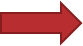 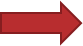 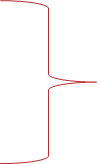 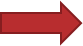 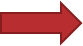 20
Κοινοβουλευτικός έλεγχος ΡΑΑΕΥ – Έλεγχος δαπανών
Γνωμοδότηση Επιτροπής Θεσμών και Διαφάνειας στην επιλογή των Μελών
Άρθρο 138Α Κανονισμού της Βουλής «Έλεγχος επί των Ανεξαρτήτων Αρχών»:

	Υποβολή έως 31 Μαρτίου στη Βουλή ετήσιας έκθεσης πεπραγμένων και 	απολογισμού εκτέλεσης του προϋπολογισμού

	Υποβολή ειδικών εκθέσεων για θέματα αρμοδιότητάς της

	Ακρόαση από αρμόδια Επιτροπή Θεσμών και Διαφάνειας

Κατασταλτικός έλεγχος δαπανών ΡΑΑΕΥ από Ελεγκτικό Συνέδριο
1
2
3
21
Γραμματεία ΡΑΑΕΥ
Σύσταση με άρθρο 7 παρ.1 του ν. 2773/1999
Αποτελείται από ειδικό επιστημονικό, διοικητικό προσωπικό, δικηγόρους με έμμισθη εντολή και συμβασιούχους ορισμένου χρόνου – Προσλήψεις (αξιολόγηση ΡΑΑΕΥ, έλεγχος ΑΣΕΠ)
Κανονισμός Εσωτερικής Λειτουργίας και Διαχείρισης της ΡΑΕ (Απόφαση ΡΑΕ 111/2024, ΦΕΚ Β΄1867/26.03.2024)
Οργανισμός με απόφαση ΡΑΑΕΥ 119/1.9.2023, ΦΕΚ Β΄5408/2023
Διάρθρωση σε Αυτοτελή Γραφεία, Διευθύνσεις, Τμήματα και Αυτοτελή Τμήματα – 312 Οργανικές θέσεις
Αποσπάσεις – Μετατάξεις
Υπηρεσιακό Συμβούλιο – Α΄ Βάθμιο Πειθαρχικό Συμβούλιο Υπαλλήλων
22
23
Νέες πρωτοβουλίες
Εργαλείο Σύγκρισης Τιμών

Σύγκριση ανταγωνιστικότητας τιμολογίων
Εξατομικευμένη εικόνα για τον καταναλωτή
www.energycost.gr
Ενεργειακός Διαμεσολαβητής

Επίλυση αστικών διαφορών καταναλωτών με Προμηθευτές/Διαχειριστές (λογαριασμοί, χρεώσεις, διακανονισμοί οφειλών κλπ.)
Εγγραφή στο Ειδικό Μητρώο Φορέων Εναλλακτικής Επίλυσης Διαφορών (Υπ. Αναπτ.)
24
Ενεργειακός Διαμεσολαβητής
Εξέταση εντός 90 ημερών
Εξωδικαστική – συναινετική επίλυση
Μη δεσμευτική σύσταση
Διακοπή παραγραφής άσκησης αξιώσεων
Πρακτικό συμβιβασμού με συμφωνία των μερών αποτελεί εκτελεστό τίτλο 
Δωρεάν υπηρεσία
Πιθανές κυρώσεις αν διαπιστωθεί πρόβλημα σε Προμηθευτή / Διαχειριστή
285 υποθέσεις (2024)
Αίτηση μέσω ηλεκτρονικής πλατφόρμας (ENOMOS)
Προθεσμία: 1 έτος από υποβολή παραπόνου
Προϋποθέσεις: υποβολή παραπόνου στο myrae.gr, αποδεκτή διαφορά, αποδοχή από Διαμεσολαβητή
Δικαίωμα άρνησης εξέτασης (μικρής αξίας, αόριστη /αβάσιμη / καταχρηστική καταγγελία, δεδικασμένο)
25
Ευρωπαϊκοί θεσμοί συνεργασίας Ρυθμιστικών Αρχών
Οργανισμός για τη Συνεργασία των Ευρωπαϊκών Ρυθμιστικών Αρχών Ενέργειας – Agency for the Cooperation of Energy Regulators (ACER) – ΕΚ 713/2009
Συντονισμός του έργου των εθνικών ρυθμιστικών αρχών ενέργειας σε επίπεδο Ε.Ε.
Υπεύθυνος για την εκπόνηση Κατευθυντηρίων Γραμμών – Κωδίκων δικτύων
Συμβούλιο των Ευρωπαϊκών Ρυθμιστικών Αρχών Ενέργειας της Ε.Ε. – Council of European Energy Regulators (CEER) – Ίδρυση 2003 ως μη κερδοσκοπικό σωματείο
Ανεξάρτητο όργανο συνεργασίας των Ευρωπαίων εθνικών Ρυθμιστικών Αρχών Ενέργειας
30 πλήρη μέλη – 9 παρατηρητές
Συμπληρωματικό του ACER σε θέματα προστασίας καταναλωτών
26
Διεθνείς – Περιφερειακές πρωτοβουλίες
Ρυθμιστικό Συμβούλιο για την Ενεργειακή Κοινότητα (ECRB) με έδρα την Αθήνα. Λειτουργεί στο πλαίσιο του Energy Community, Διεθνής Οργανισμός με στόχο να φέρει κοντά την Ευρωπαϊκή Ένωση και τους γείτονές της για τη δημιουργία μιας ολοκληρωμένης ευρωπαϊκής αγοράς ενέργειας
Ένωση Ρυθμιστικών Αρχών Μεσογείου (MEDREG) – Ρυθμιστικές Αρχές από Μεσόγειο, Ν.Α. Ευρώπη και Μέση Ανατολή – Διαδρομές ηλεκτρισμού και φυσικού αερίου μεταξύ Βόρειας Αφρικής, Μέσης Ανατολής και Ευρώπης - Αντιπροεδρία ΡΑΕ (Κάϊρο, 1/12/2022)
Διεθνής Συνομοσπονδία των Ρυθμιστικών Αρχών Ενέργειας (ICER) με 320 μέλη
27
Η διαδρομή
CEER, ACER, European Commission επισημαίνουν την ανάγκη για:

	Νομοθετική πρόβλεψη του διακριτού ρόλου των Ρυθμιστών
	Κατοχύρωση της λογοδοσίας στα εθνικά κοινοβούλια και όχι στις 	κυβερνήσεις
	Συγκεκριμένες ρυθμίσεις για τον διορισμό των διοικήσεων με κριτήρια: 		
			αντικειμενικά – διαφανή – δημόσια  	
		
	Οικονομική ανεξαρτησία και επάρκεια πόρων
	Ισχυρότερη περιφερειακή συνεργασία μέσω ACER
1
2
3
4
5
28
Οι διαπιστώσειςCEER Report 03.10.2024https://www.ceer.eu/publication/how-nra-independence-is-safeguarded-as-nra-competences-keep-expanding/
Αρμοδιότητα ρύθμισης τομέων εκτός της ενέργειας σε 14 από τις 29 χώρες μέλη του CEER (απόβλητα, ύδατα, τηλ/νίες, υποδομές, ανταγωνισμός, κυβερνοασφάλεια).
Ανάθεση υλοποίησης μέτρων έκτακτης ανάγκης σε 24 από τις 29 χώρες μέλη του CEER, λόγω ενεργειακής κρίσης τα έτη 2022 – 2023.
Σε 25 από τις 29 χώρες μέλη, οι εθνικοί κανόνες ανεξαρτησίας προβλέπουν ρητά ότι αυτές δεν μπορούν να λαμβάνουν οδηγίες από πολιτικά όργανα για κανένα από τα καθήκοντά τους.
9 από τις 29 Ρ.Α. χρηματοδοτούνται από τον κρατικό προϋπολογισμό, 11 Ρ.Α. χρηματοδοτούνται από εισφορές από εποπτευόμενους φορείς και 9 Ρ.Α. χρηματοδοτούνται από συνδυασμό αυτών των δύο. Επιπλέον, 8 Ρ.Α. εισπράττουν τέλη για συγκεκριμένες υπηρεσίες που παρέχουν (ΡΑΑΕΥ: Ανταποδοτικά Τέλη, Πρόστιμα, Ποσοστό επί τέλους ταφής απορριμμάτων και κύκλου εργασιών υπηρεσιών ύδατος).
29
Συμπεράσματα
Διαθέτει γνώση, εξειδίκευση, επάρκεια πάνω σε εξειδικευμένα τεχνικά και νομικά ζητήματα
Συμβάλλει στην άρση καταχρηστικών συμπεριφορών, αρρυθμιών, αστοχιών ή στρεβλώσεων
Ο Ρυθμιστής στην αγορά ενέργειας:
Είναι αξιόπιστος σύμβουλος της Πολιτείας
Προάγει την περιφερειακή συνεργασία
Προστατεύει τα δικαιώματα των καταναλωτών
Συμβάλλει στην επίλυση διαφορών
30
Γιώργος ΛάγαρηςΔικηγόροςEmail: lagaris73@gmail.com